臺北市大直高中校務評鑑實施計畫
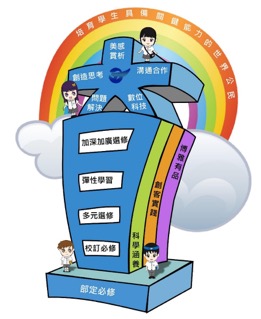 106年8月25日
1
計畫特色
2
計畫特色(1/2)
106年4月至6月進行校務評鑑指標減量。
減量原則：
維持校務運作關鍵指標，以評鑑項目內涵減半規劃，重實質運作，整合重複及性質相近指標，刪除概念性或文件性指標。
幅度：
訪評日數減為1天。
教學訪視2天7人21節，減為1天5人10節。
綜合座談改為簽署訪評完成書。
3
計畫特色(2/2)
建立常態化評鑑機制，五年為一個週期。
結合優質學校評選與各項專案訪視，減少學校行政準備負擔。
強化教師教學及課程發展為評鑑重點，以學生學習成效為關注之焦點。
導入教師專業同儕，共同確保教師專業發展。
成績優良之學校予以獎牌、證書，使結果與獎勵機制相結合。
評鑑結果採等第制，引導學校展現辦學績效。
結果雖採等第制，但結果決定是依據效標參照，不做校際間比較排名。
配合十二年國教政策，做為優質高中推薦參據。
4
壹、實施計畫
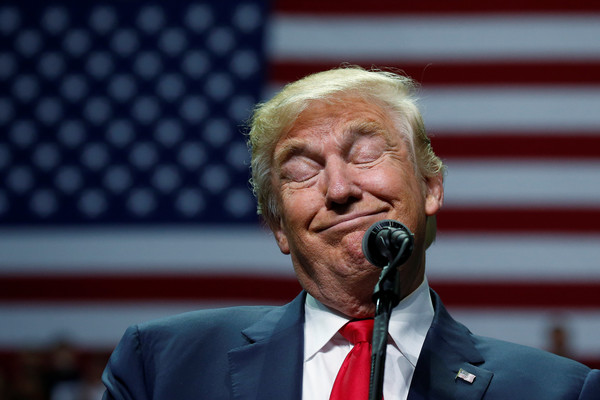 5
依據及計畫目的
一、依據：臺北市高級中等以下學校評鑑辦法。
二、計畫目的
檢視學校教育目標之達成，落實學校經營管理， 建立學校自我改善機制。
瞭解學校落實教育政策之辦學現況，整合現有各類評鑑，以發揮全方位功能。
以績效表現為目的，以評估學校辦學績效，促進教師專業成長，激勵教育人員士氣。
提升校務經營效能，協助學校發展特色，邁向優質學校。
提出學校辦學結果與建議，以供教育決策單位與社會大眾參考。
6
單位及實施對象
三、主辦單位：臺北市政府教育局（以下簡稱本局）。
          執行單位：臺北市立大學教育行政與評鑑研究所。
四、實施對象
        本市所有公私立高級中學及高級職業學校（含完全中學國中部、附設職業類科及綜合高中專門學程），共計65校。
（一）公私立高級中學共計48校：市立26校，私立22校。
（二）公私立高級職業學校共計17校：市立7校，私立10校。
7
評鑑組織
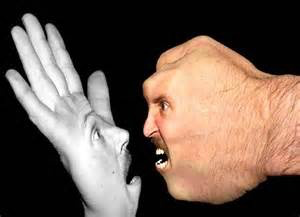 五、評鑑組織
（一）臺北市高中職校務暨專業類科評鑑指導委員會：由本局相關單位組成，綜合企劃科主辦，負責評鑑政策制定、計畫核定、行政協調及執行事宜。
（二）臺北市高中職校務暨專業類科評鑑規劃與執行小組：由臺北市立大學邀集相關人員組成之，負責評鑑之規劃、研究、執行與檢討事宜。
（三）學校自我評鑑委員會：由各校校長召集學校行政人員、教師代表、家長代表組成自我評鑑委員會，負責學校自我評鑑之規劃執行、與改善事宜。
8
實施方式(2/4)
（三）學校自我評鑑
實施對象：本市所有公私立高級中學及高級職業學校（含完全中學國中部、附設職業類科及綜合高中專門學程）。
實施時間：民國103年10月至民國107年7月止。（106學年度為106年8月16日至106年11月16日）
實施內容：包括學「校領導與行政管理、課程發展與評鑑應用、教師                             教學與專業發展、學生學習與成效表現、學生事務與公民素養、學生輔導與特殊教育、校園營造與資源統整」等項。
評鑑方式：由各校組成自我評鑑委員會，參照評鑑標準進行自我評鑑，並依據結果撰寫「學校自我評鑑報告」。
9
實施方式(4/4)
（五）實地訪視評鑑
實施對象：受評之公私立高中(含完全中學)及高職，由學校申請或由本局指定，每年評鑑約16所學校。
實施時間：民國104年4月至民國107年12月止（自106學年度起每年10月至12月，校務評鑑日程每校1日，同時進行專業類科評鑑。106學年度為106年12月至107年1月16日）
實施內容：包括「1學校領導與行政管理、2課程發展與評鑑應用、3教師教學與專業發展、4學生學習與成效表現、5學生事務與公民素養、6學生輔導與特殊教育、7校園營造與資源統整」、
評鑑方式：採實地評鑑方式，由評鑑委員及教學訪視教師前往受評學校評鑑。評鑑委員進行1資料檢閱、2校園參觀、3人員訪談以及簽署評鑑訪評完成簽署書；教學訪視教師則入班進行4教學觀察。
10
本年度受訪公立高中
松山、大直、建中、明倫、華江
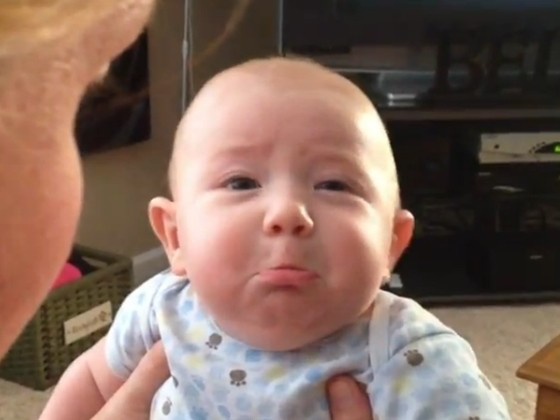 評鑑結果之公布、獎勵與運用
承辦校務評鑑方案與實際參與工作人員，由本局檢討敘獎。
年度受評學校評鑑報告公布之後，依據訪評意見在二個月內提出各向度及各專業類科改進計畫。
評鑑結果作為本局辦理追蹤評鑑、重新評鑑及各校獎補助經費參考之依據。
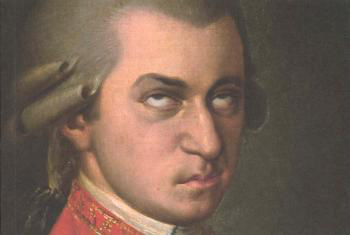 12
貳、實地評鑑流程
13
校務評鑑訪視流程表
※106學年度起每年10月至12月，每校一日。(106學年度實地訪視評鑑時間為106年12月至107年1月16日)
14
參、評鑑指標
15
評鑑範疇及項目內容
（二）校務評鑑之項目內容
       本次校務評鑑同時整合本局原有性別平等教育、體育及衛生保健（含環境教育）、資訊科技融入教學暨行政應用、校園無障礙環境、校園防災教育實況、學校校舍安全管理檢核、家庭教育課程及活動等相關活動指標等，並融合本市優質學校評選指標作系統性之規劃。
16
肆、如何準備
17
成立自我評鑑委員會，由校長擔任召集人，邀請行政主管代表、學科（領域）代表、學年代表、職工代表及家長會代表擔任自我評鑑委員，負責自我評鑑之規劃執行與改善事宜。
3月底啟動籌備工作，研擬自我評鑑報告撰寫分工及自我評鑑計畫草案
8月份完成自我評鑑報告撰寫分工及自我評鑑計畫
9月-11月初密集討論自我評鑑報告，完成報局核備；「教師準備教學檔案」。
後續還有……資料整理、到校訪評準備……
甘特圖
從過往校務評鑑習得經驗—行政
自評報告撰寫人及自評委員務必瞭解評鑑規準、項目及說明
自評報告內容必須對應評鑑規準內涵，且呈現學校實際實施狀況，後續資料夾的整理與建置才會順暢
本學年各項活動的計畫、照片、實施情形、家長或學生意見，儘速彙整。
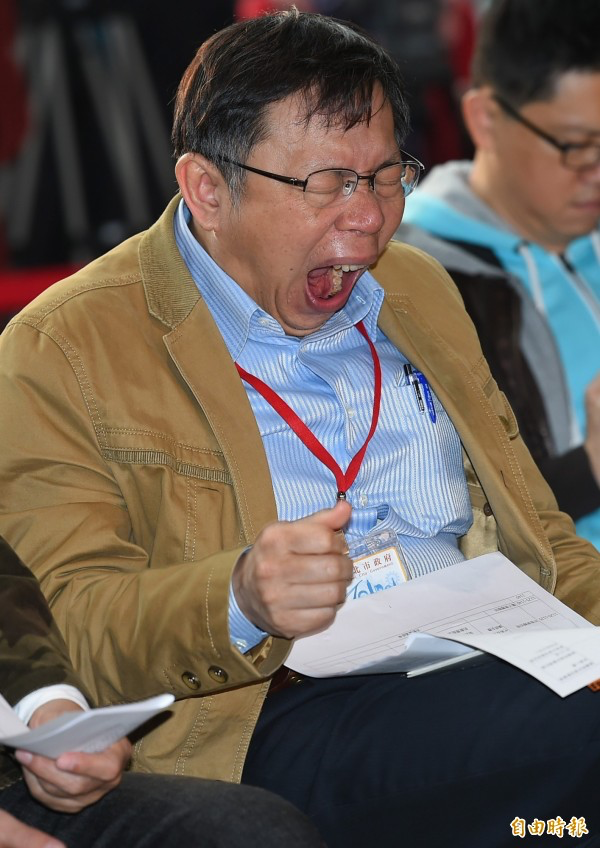 你現在的樣子？
從過往校務評鑑習得經驗—教師
數位與紙本檔案均接受（擇一即可）
內容以105學年度為主
分為「課程、班經與專業」三個向度
「僅」課程設計與教學向度著重PDCA
10月30日、10月30日、10月30日
自評報告是重要評鑑依據
各向度除對應評鑑規準撰寫自評結果之外，尚須撰寫基本績效指標達成情形，以及該向度的特色、困難與改進策略（條列式）。
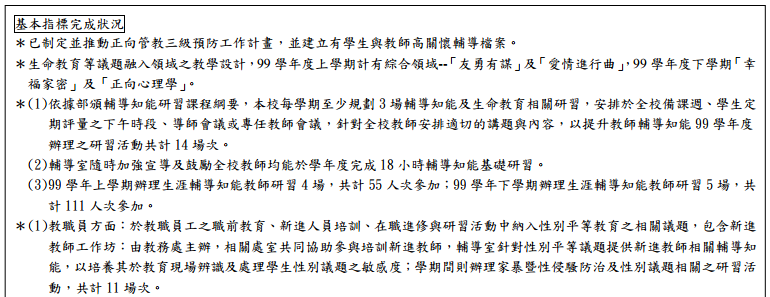 協作平台
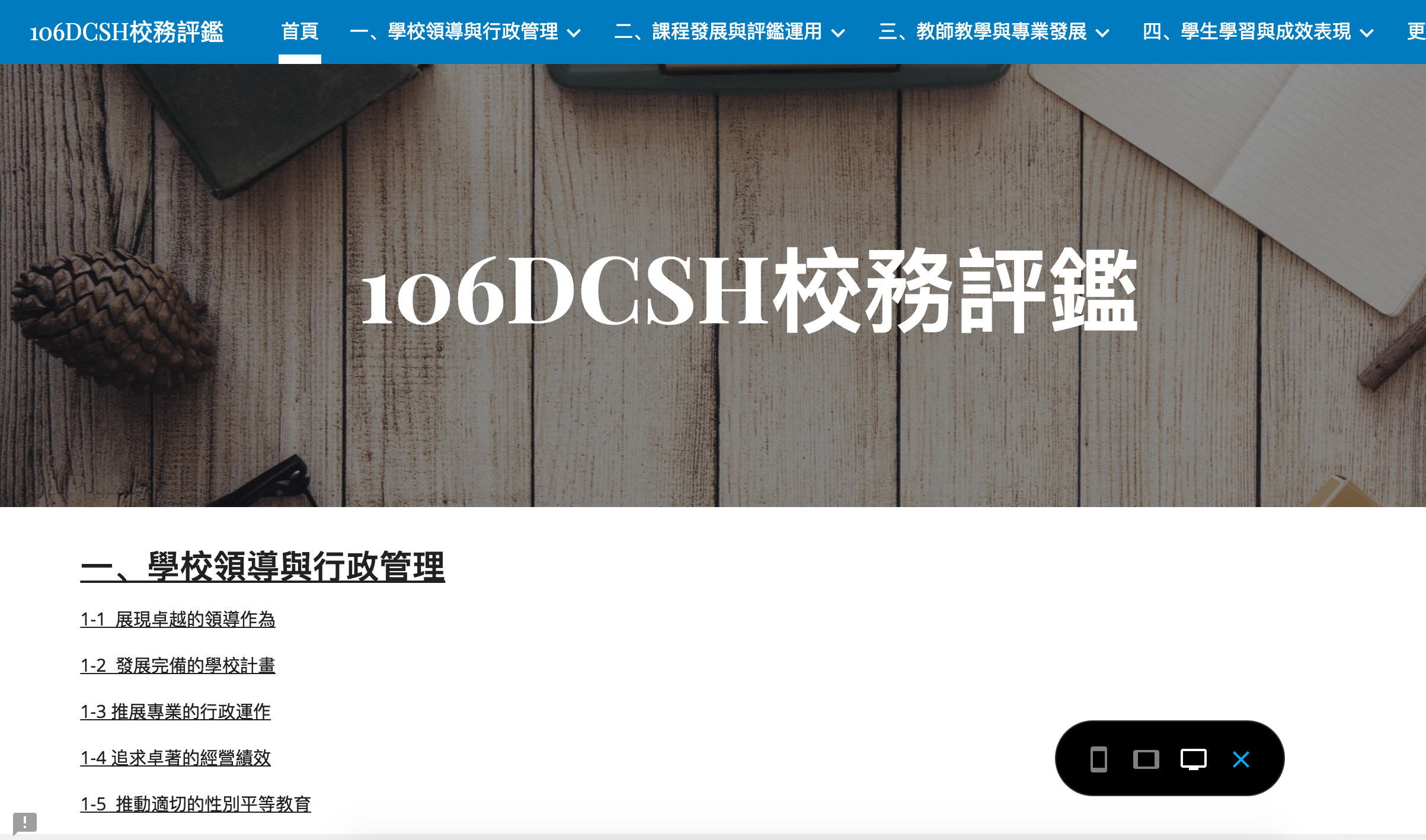 教學檔案上傳平台—學校日
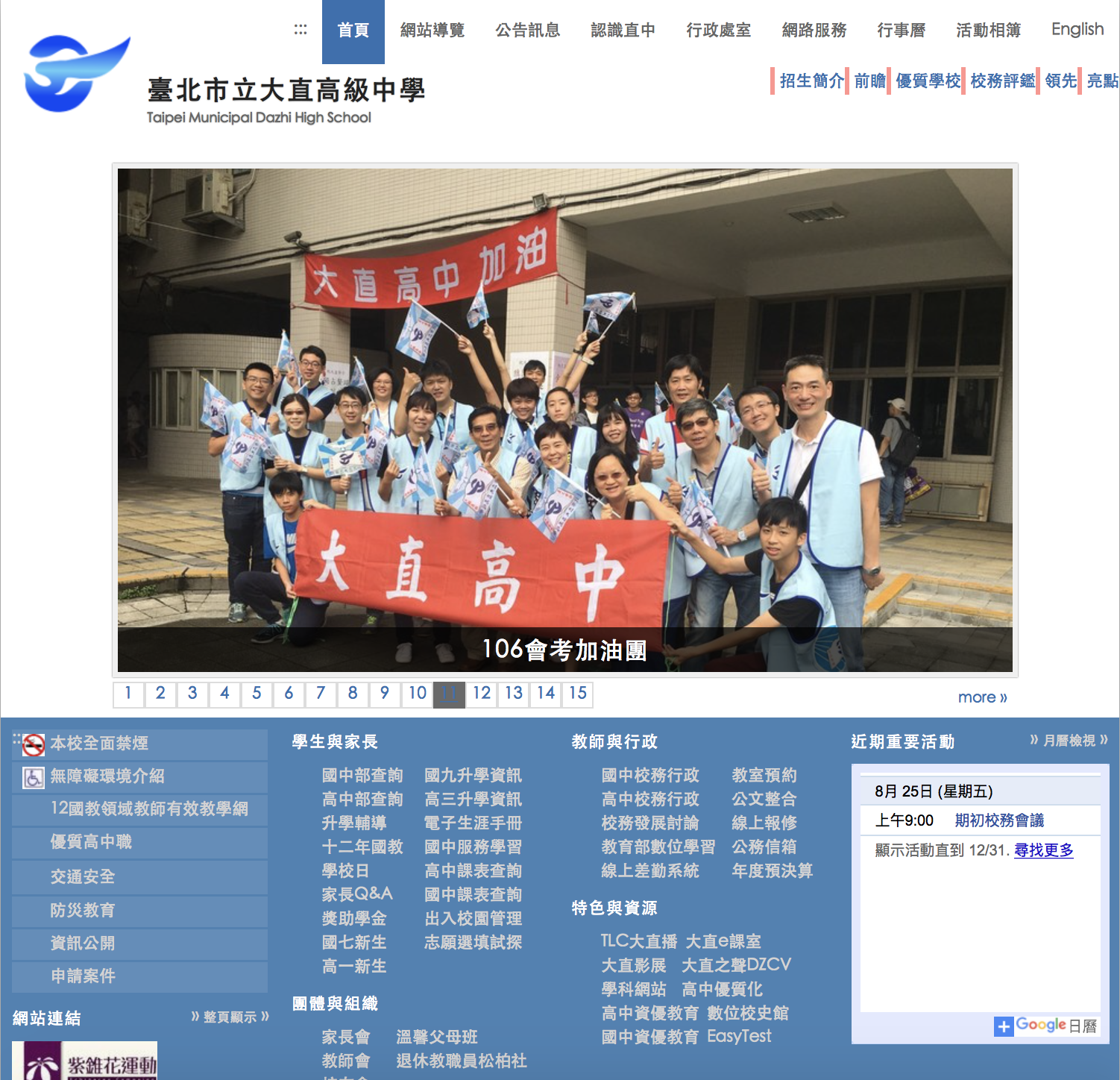 教學檔案上傳平台—左下角
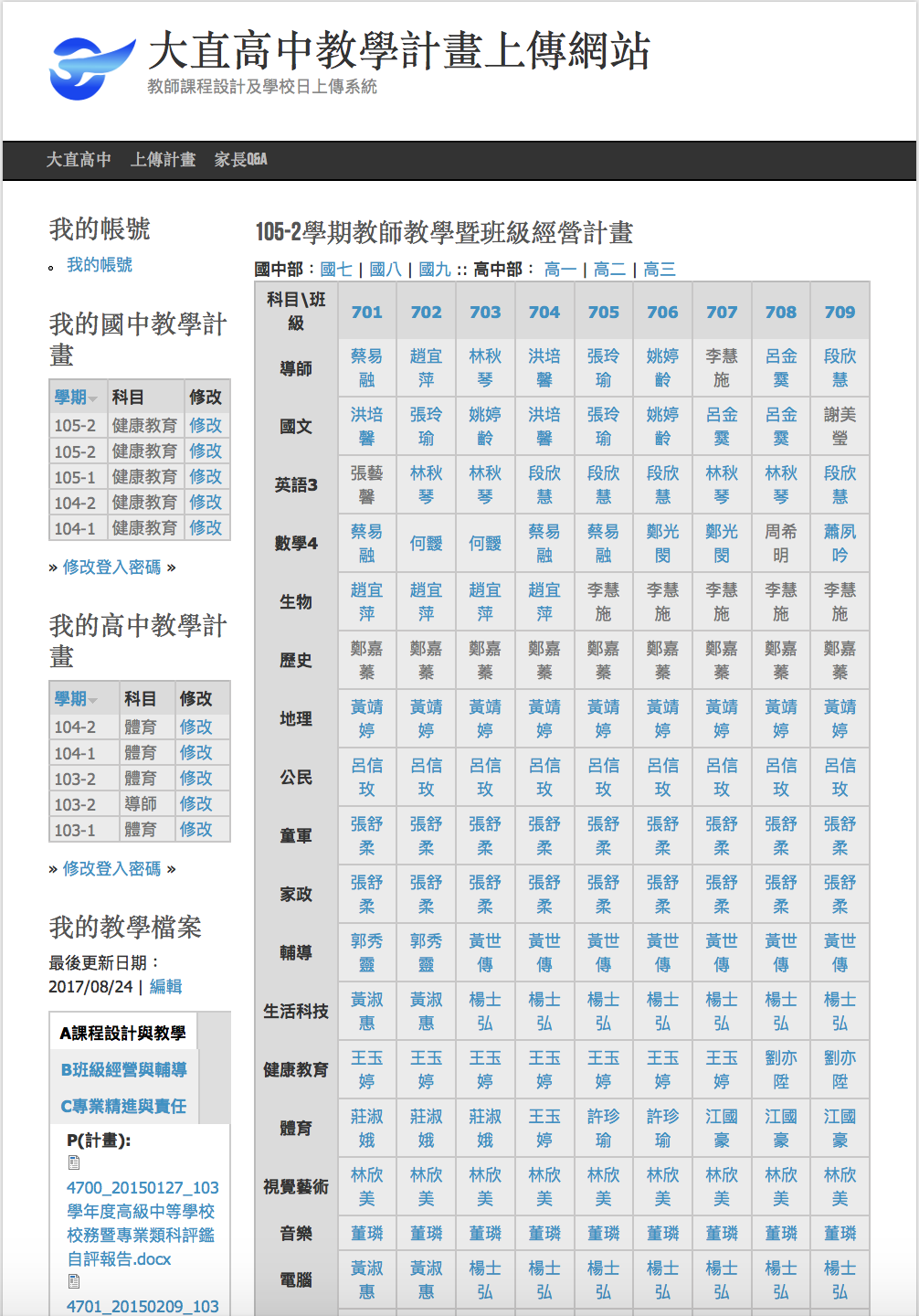 教學檔案上傳平台—丟資料
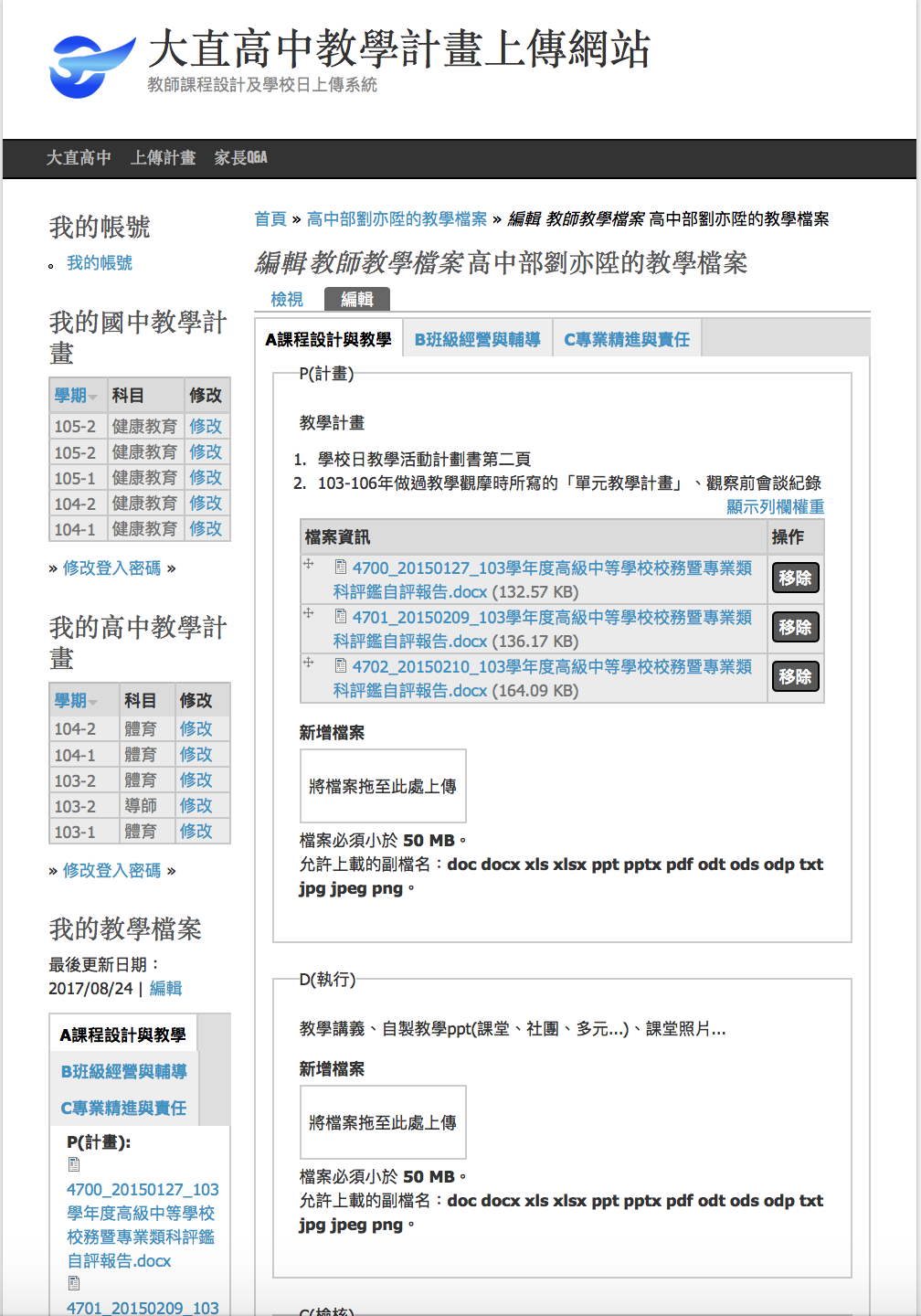 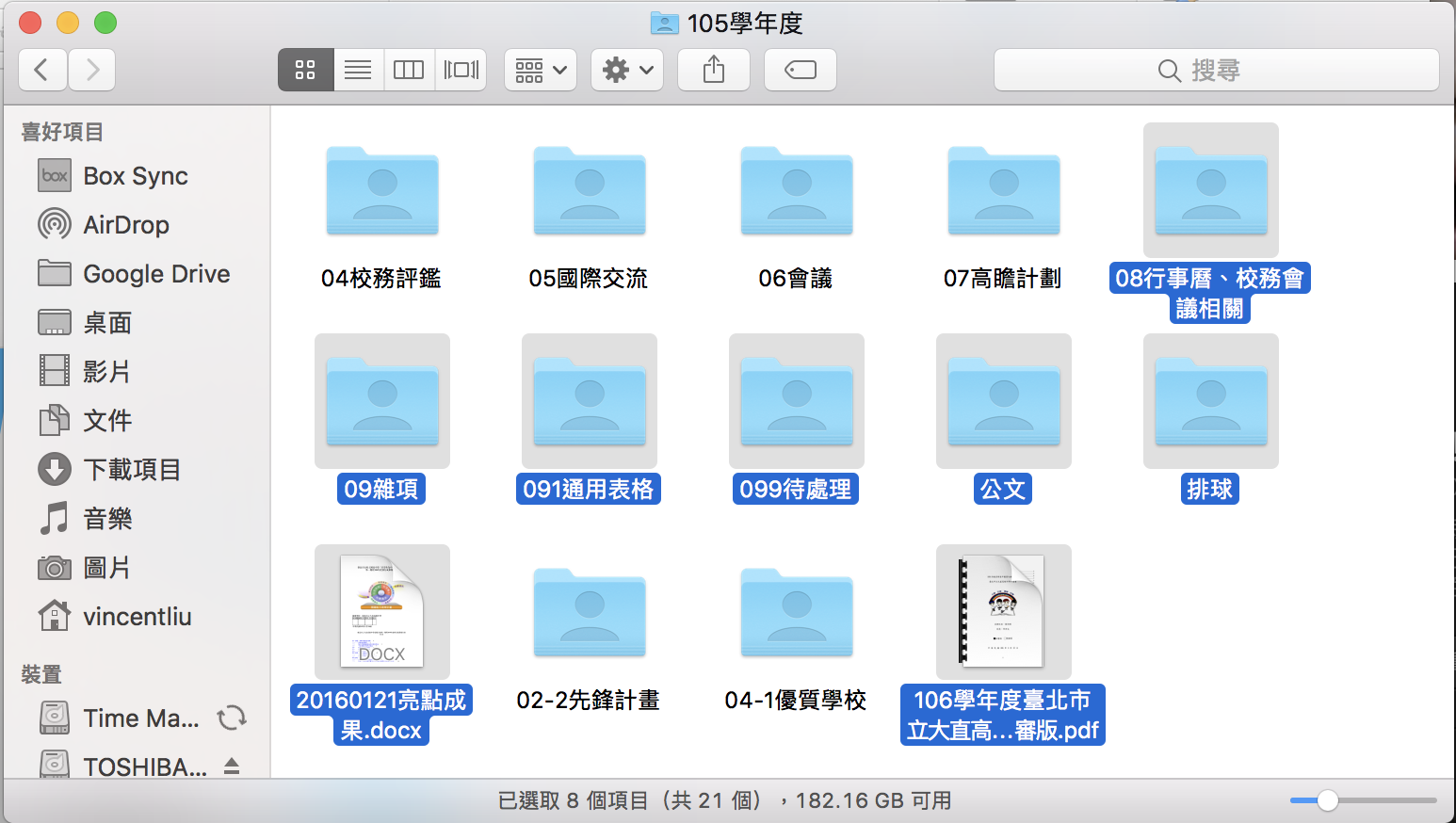 教學檔案上傳平台—口訣
學校日（登入）
左下角（點選編輯）
丟資料（拖拉）
向度一 學校領導與行政管理
29
向度二 課程發展與評鑑運用
30
註:紅色字體代表教師需要準備相關評鑑資料
向度三 教師教學與專業發展
31
註:紅色字體代表教師需要準備相關評鑑資料
向度三 教師教學與專業發展
32
註:紅色字體代表教師需要準備相關評鑑資料
向度四 學生學習與成效表現
註:紅色字體代表教師需要準備相關評鑑資料
33
向度五 學生事務與公民素養
註:紅色字體代表教師需要準備相關評鑑資料
34
向度五 學生事務與公民素養
註:紅色字體代表教師需要準備相關評鑑資料
35
向度六 學生輔導與特殊教育
註:紅色字體和星號代表教師需要準備相關評鑑資料
36
向度六學生輔導與特殊教育
註:紅色字體代表教師需要準備相關評鑑資料
37
向度七 校園營造與資源統整
註:紅色字體代表教師需要準備相關評鑑資料
38
各向度教育政策具體量化效標
39
~The End~感謝您的參與聆聽!
40